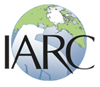 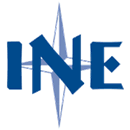 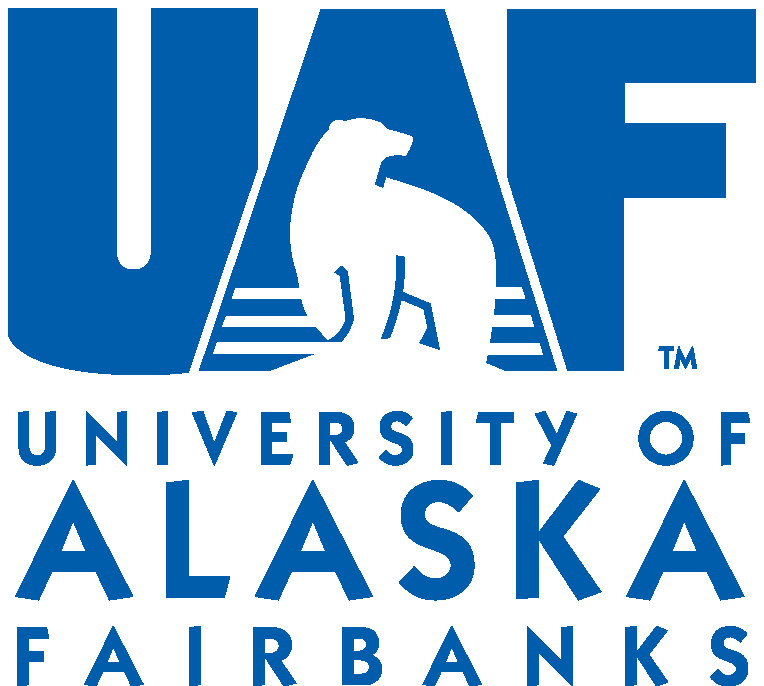 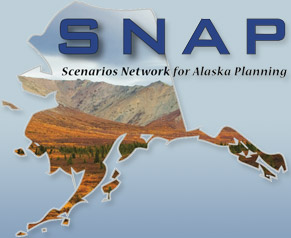 Hydrology, Hydropower, and Remote Sensing in Alaska
Jessica Cherry, Katrina Bennett, and Molly Tedesche
High Latitude Proving Ground
Outline
Motivation: Communities and Physical Infrastructure
High Latitude Proving Ground Snow Hydrology related activities
Other Tools in our Toolbox/Ongoing activities related to imagery-based hydrology
Another Flood Season in AK
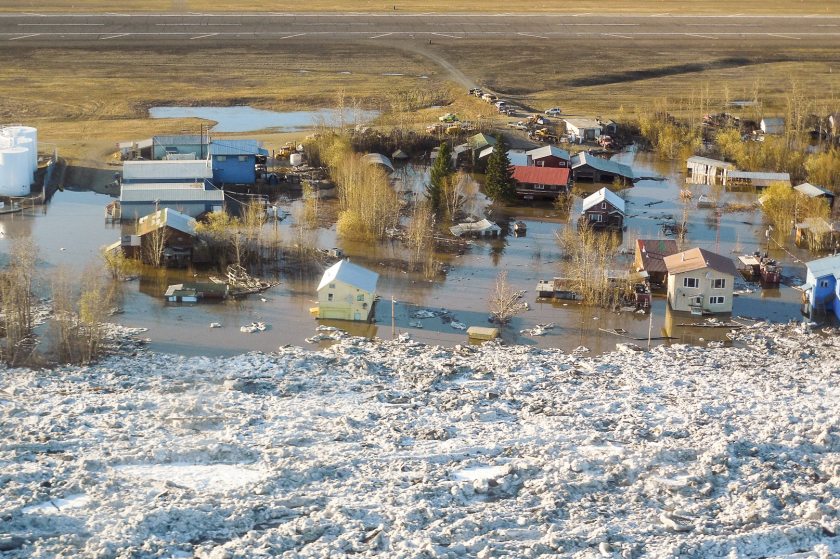 NWS photo
Susitna Proposal
2.6 million megawatt hours/year
39 mile long reservoir
$5 billion
Bradley Lake: Railbelt Power
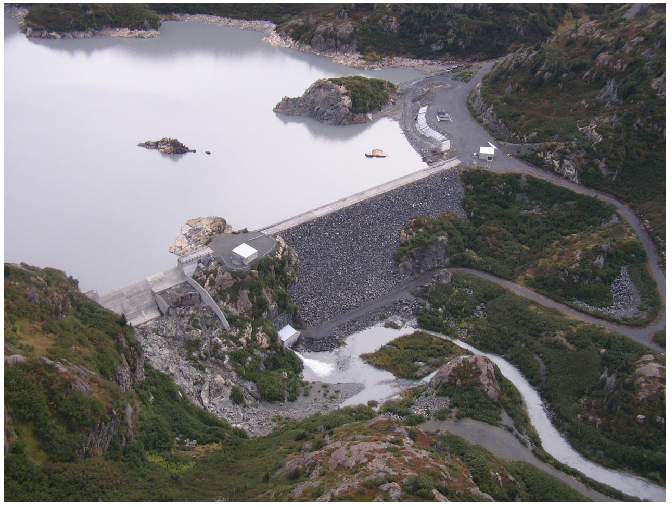 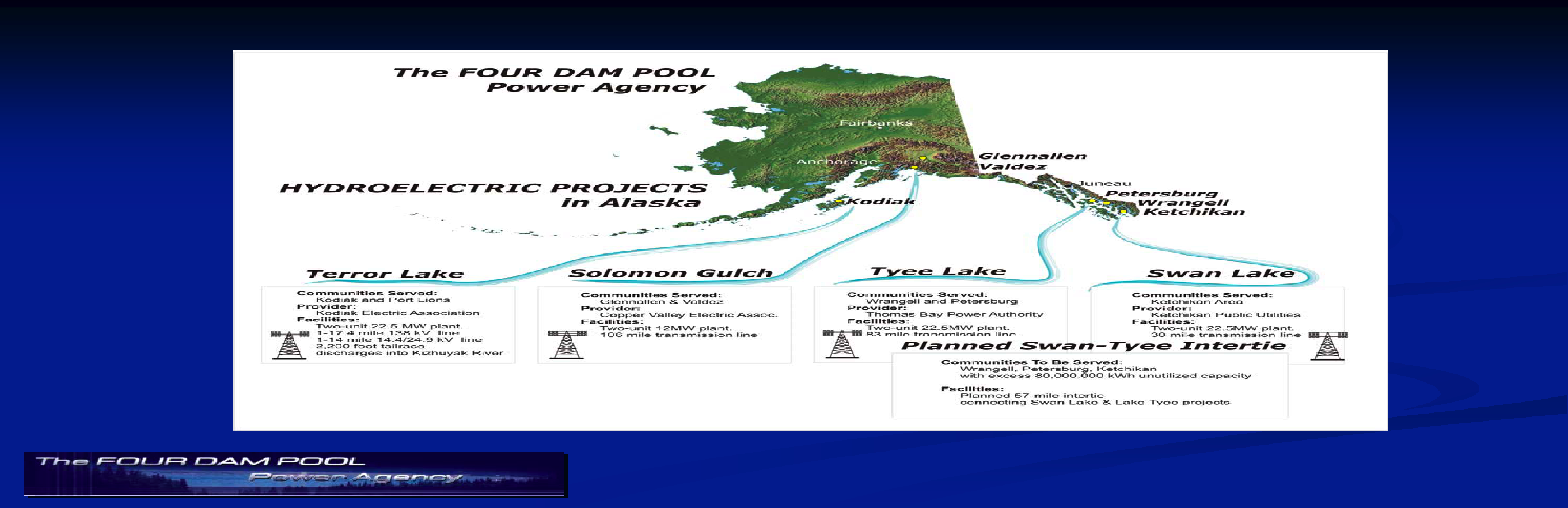 Bradley Lake
Two unit 45 MW plant
[Speaker Notes: Transmission goes all the way to the interior, Fairbanks gets 17% of it’s power from this hydro facility.]
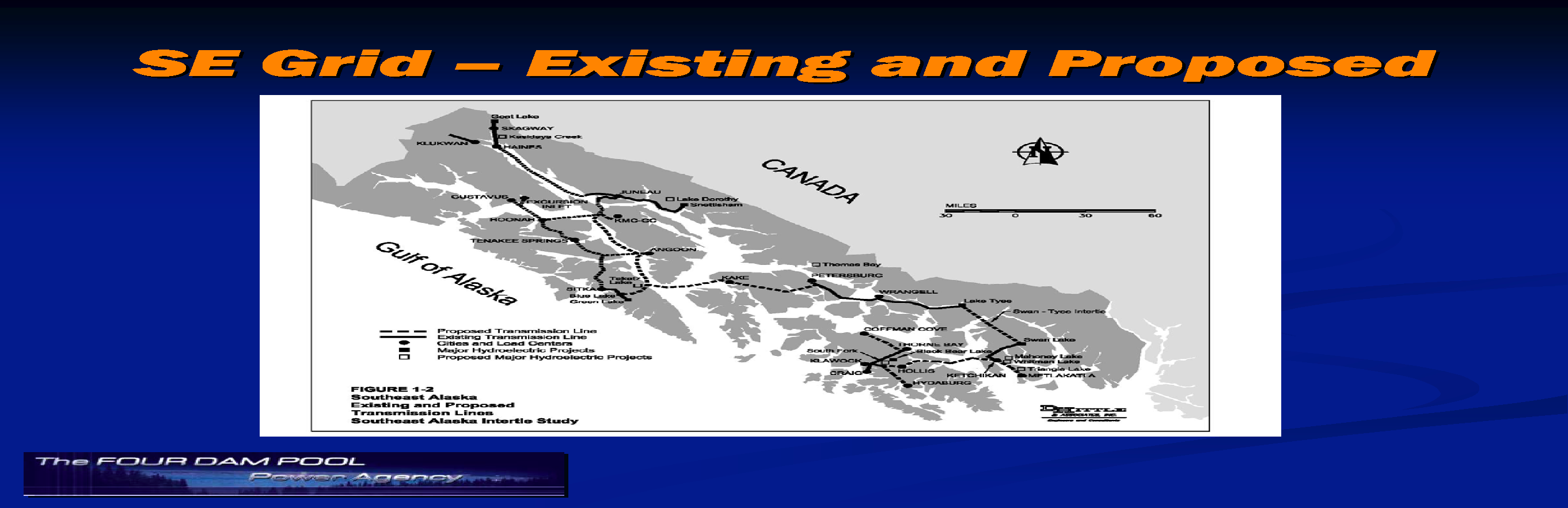 [Speaker Notes: Intertie was completed in November entirely using medium and heavy lift helicopters.]
Snotel Network in AK
High Latitude Proving Ground Snow Products: collaboration with AK River Forecast Center
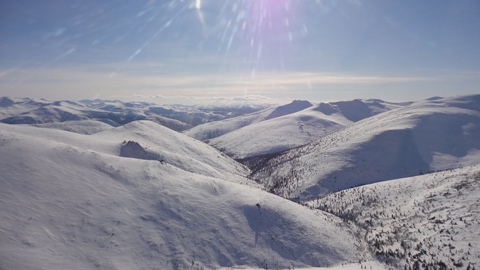 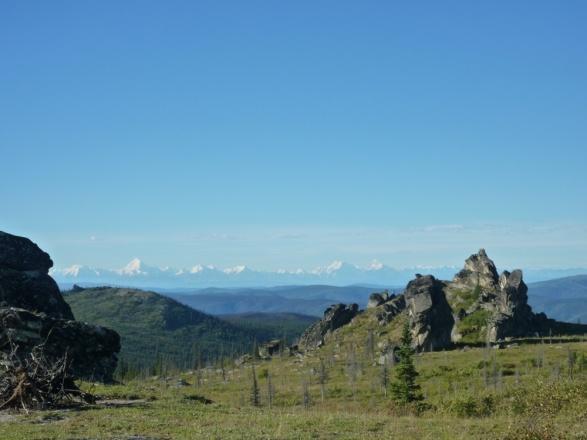 SNOW-17/ SAC-SMA
SNOW-17, snow air temperature index model
SACramento Soil Moisture Accounting model, conceptual water balance model and a frozen ground iteration (Dec 2010), run in lumped mode
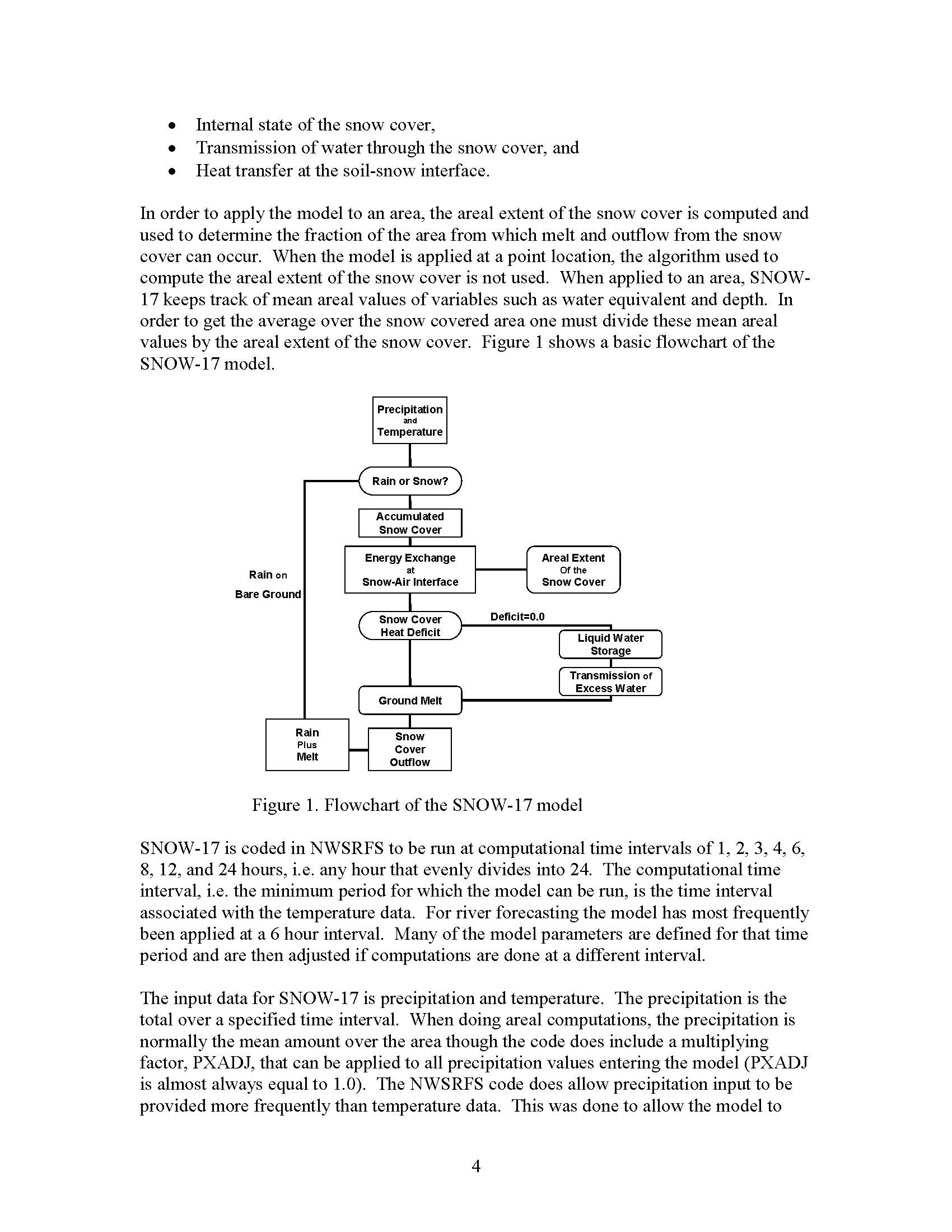 Anderson, 2006
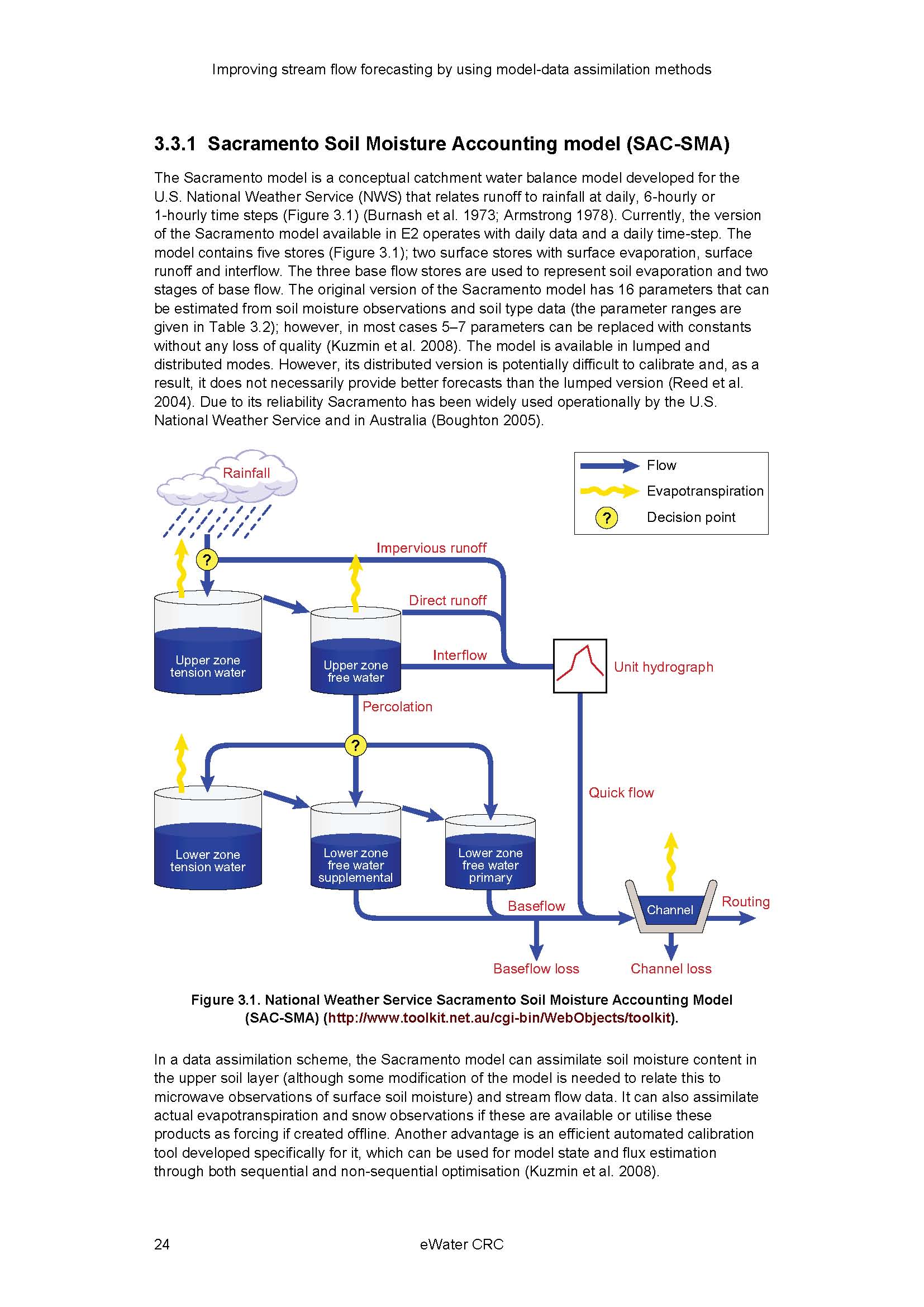 MODIS
Burnash et al. 1973
11
Field Work Spring Snowmelt 2013
MODIS needs to be verified at the broad scale for quantification of error in snow cover extent through the melt season
For example, an important question is how does the MODIS data perform in boreal forested regions in comparison to open vegetated sites?
These questions can not be addressed without a detailed field campaign
Field Work Spring Snowmelt 2013
Capture melt using different types of remote sensors
Fish eye approach
Time-lapse photos
Airborne low level RGB photography (Navion L17, 4 person fixed-wing, 1500 feet AGL)
Manual sampling through sites in the basin
Aim to capture a range of forested, tundra and shrub sites for validation of MODIS snow cover extent and melt
MODIS pixel
SNOTEL site
CPCRW Snow Surveys
New Collaboration: NOHRSC
Goals: making more snow and other hydrology products available in Alaska on operational time scales
Short term: frequent telecons
Experimental model evaluation by UAF grad students
Get MODSCAG (GOES-R SCA) product flowing to Alaska
Long term: expand airborne observation program
Test and evaluate physically based hydrology models
Utilize and improve data assimilation
Using NASA LIS and SNODAS in Alaska
Other tools in our Toolbox
In Situ Station Networks
Arctic Transportation Networks: improved monitoring and prediction of blowing snow
ATQASUK
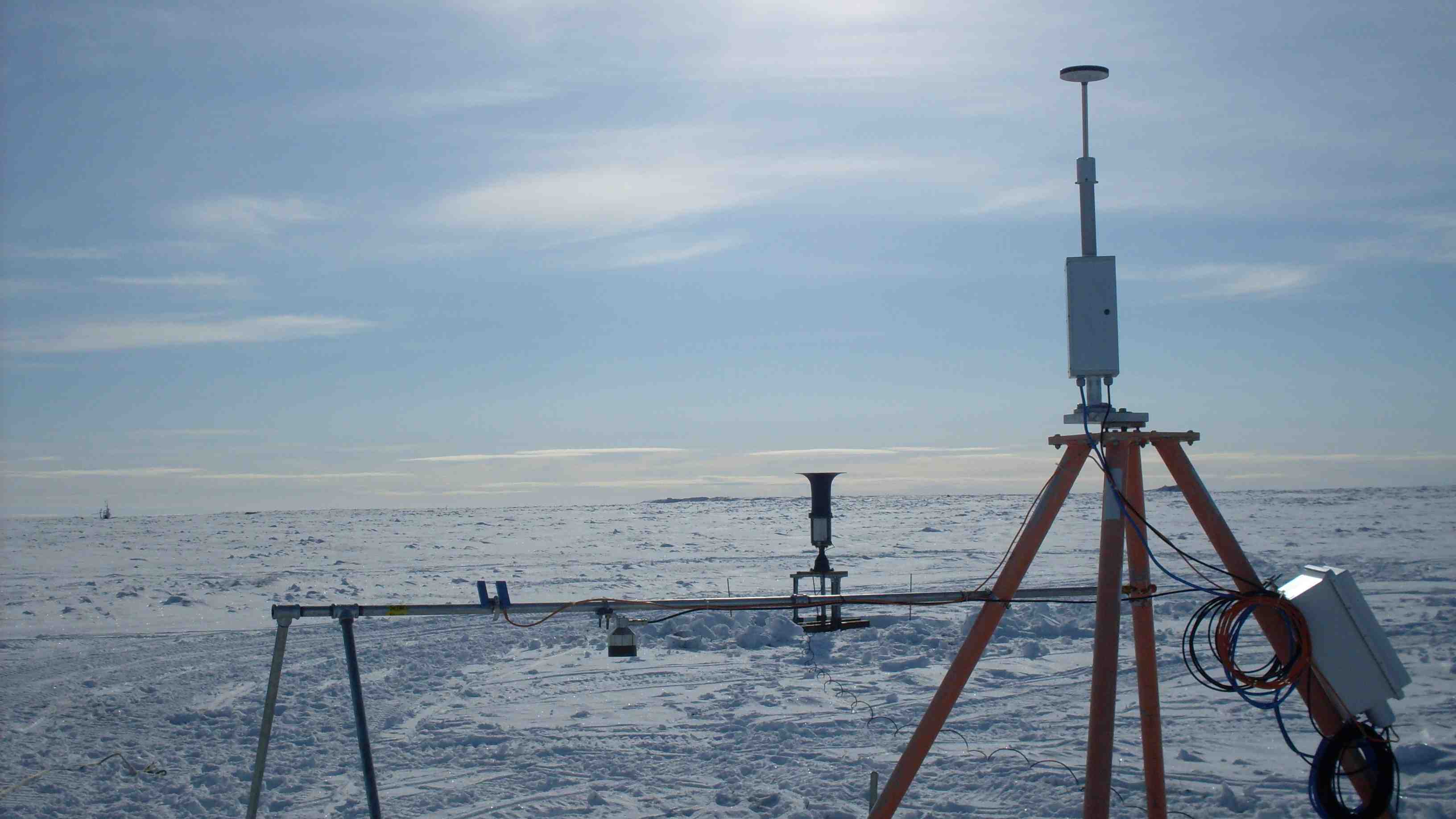 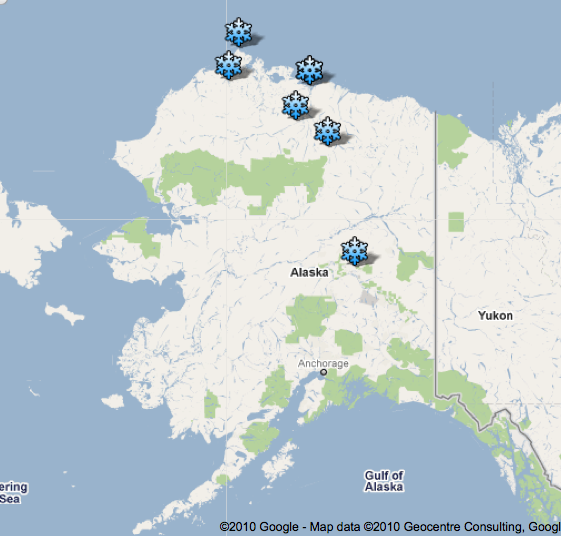 Bar
Atq
Olik
Umt
Tlk
Fox
= deploying in summer 2013
Used for in situ studies and validation of models
BARROW
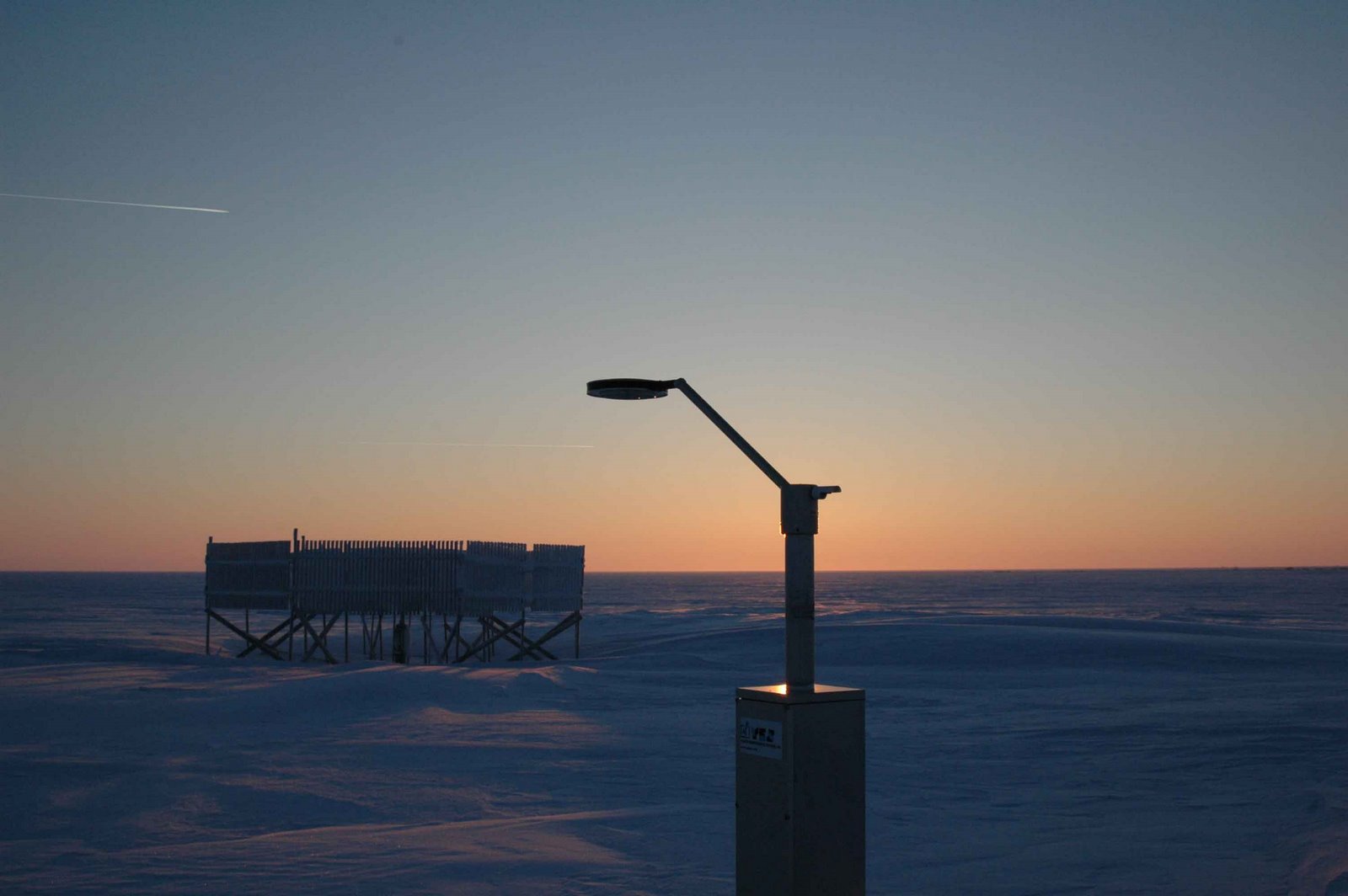 WRF model
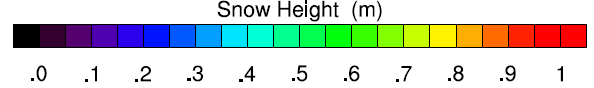 J. Cherry
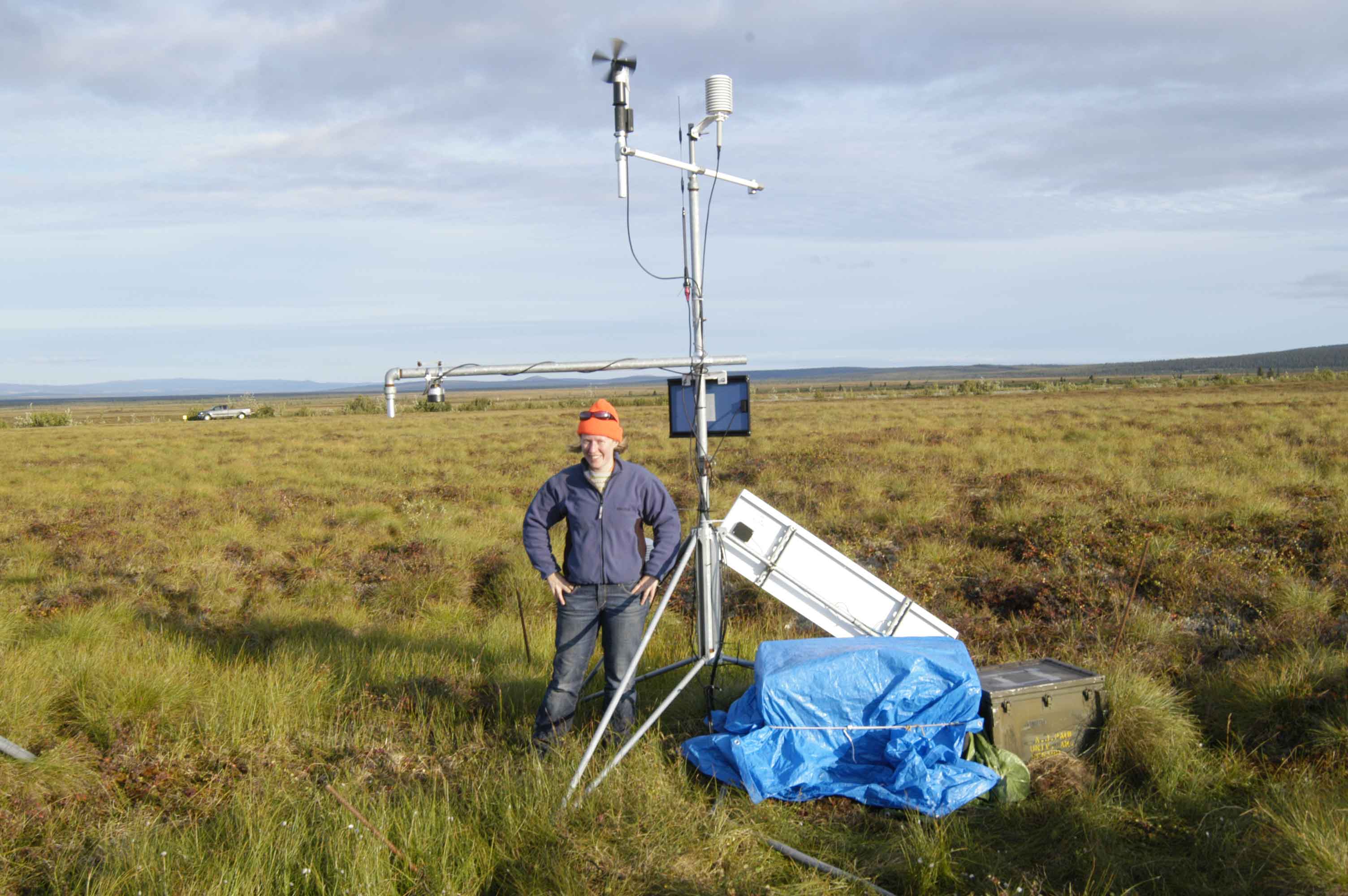 Example: Seward Peninsula http://ine.uaf.edu/werc/projects/seward/
Real Time Data pulled over a network of radios and repeaters

Uploaded to Internet at Nome; web services

Archived at UAF
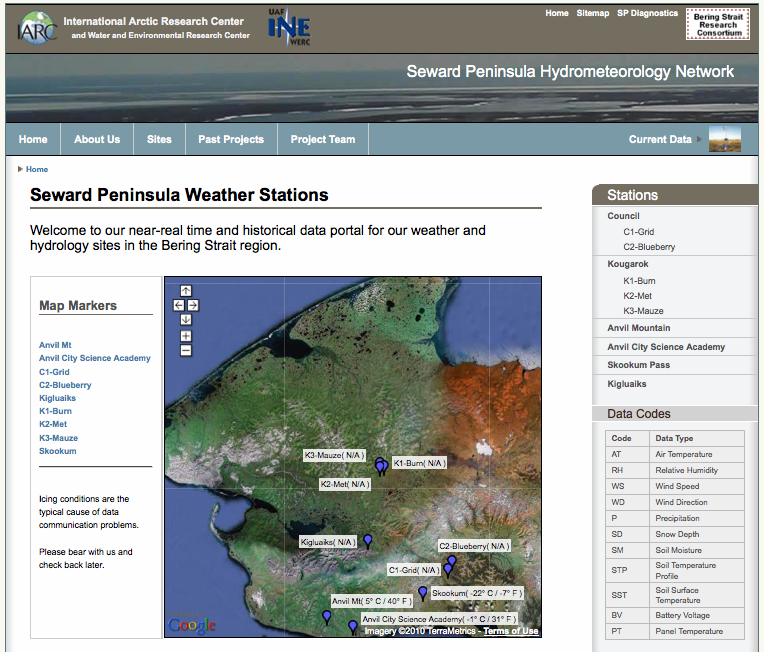 Photo: R. Busey
Photo: J. Cherry
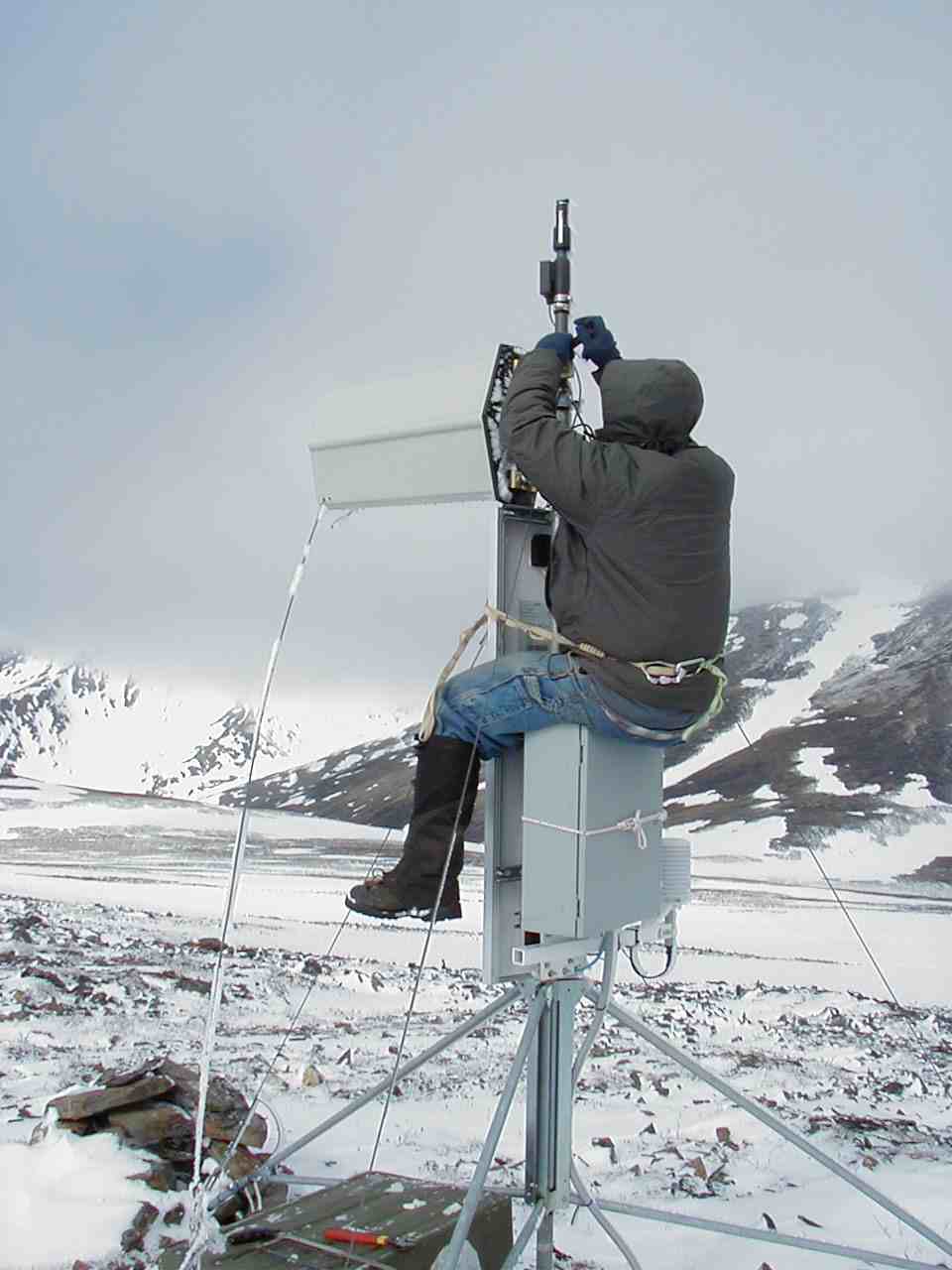 Partnerships: Northwest Campus of UAF in Nome, Anvil City Science Academy (Jr. High), Kawerak Native Corp, National Park Service
Data Management
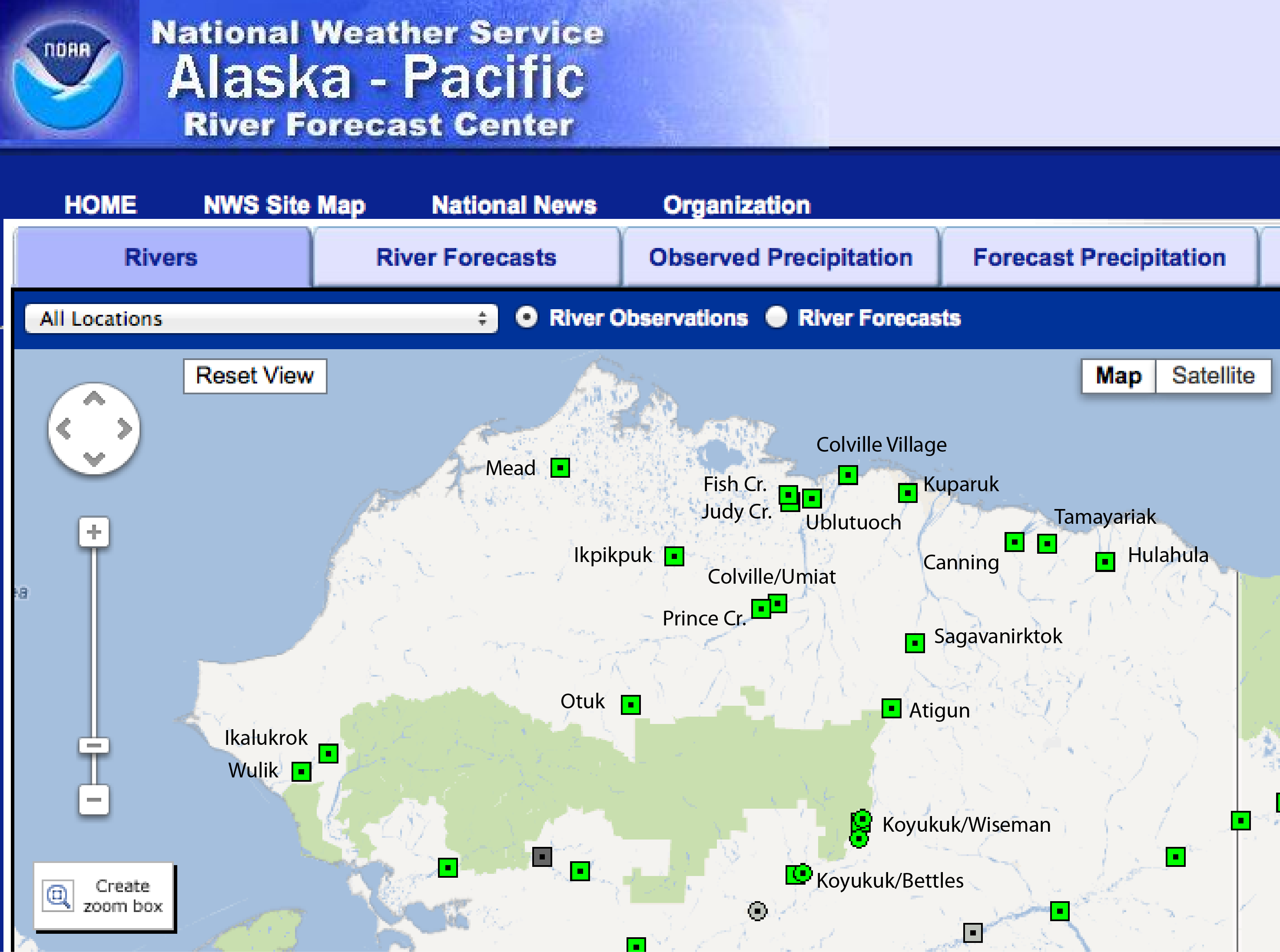 Airborne Observation and Cal/Val
Platforms: Conventional
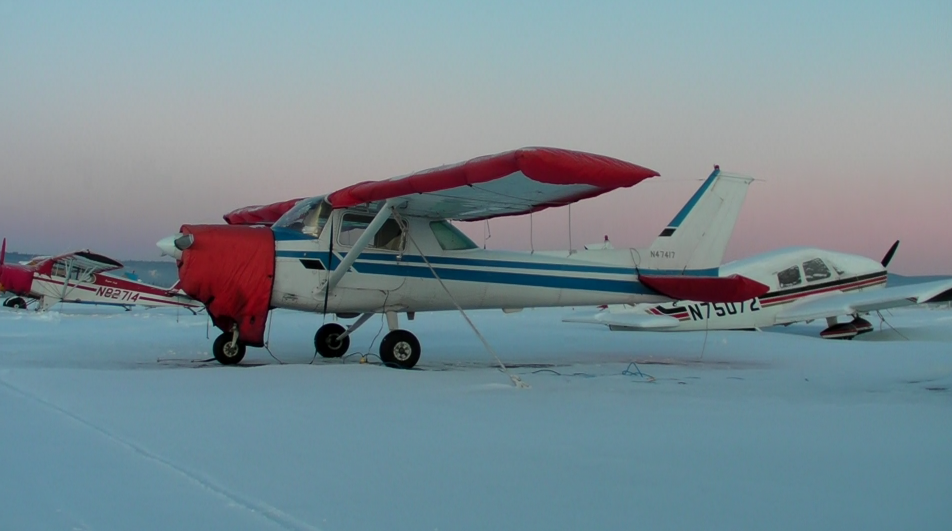 Photo: Pat Harman
Photo: Chas Jones
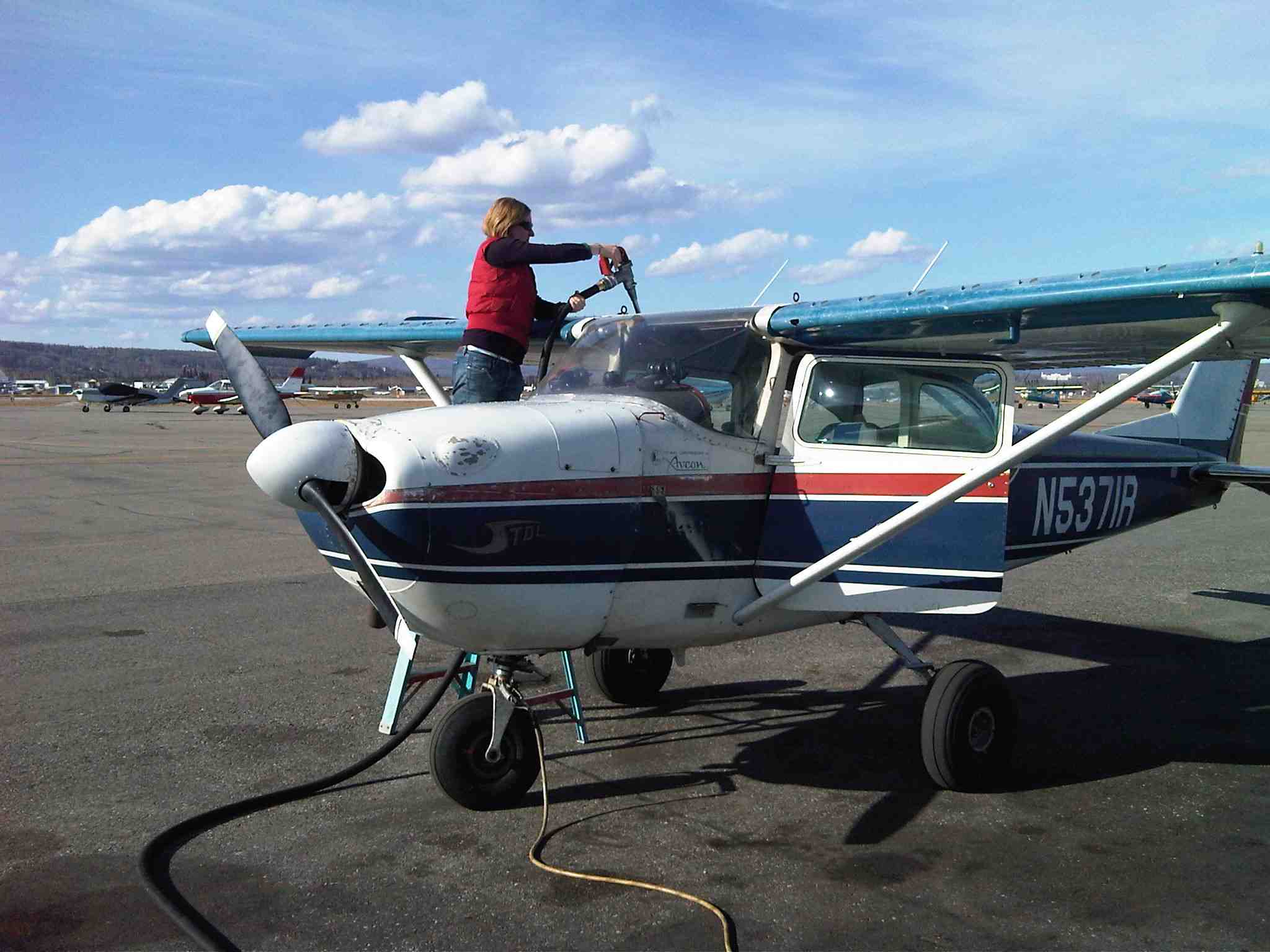 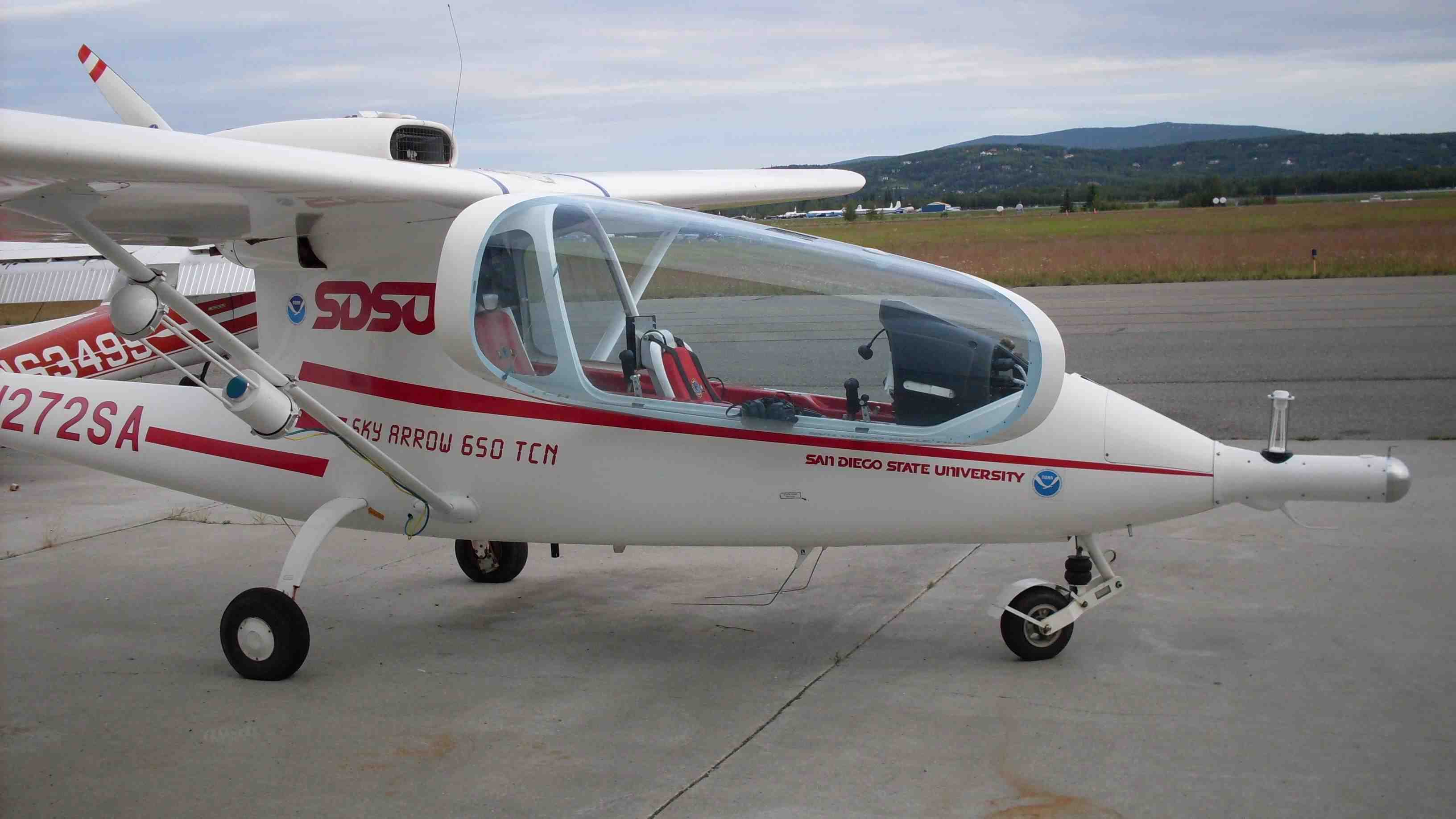 Photo: Bob Busey
Photo: Jessica Cherry
Platforms: UAS & Balloons
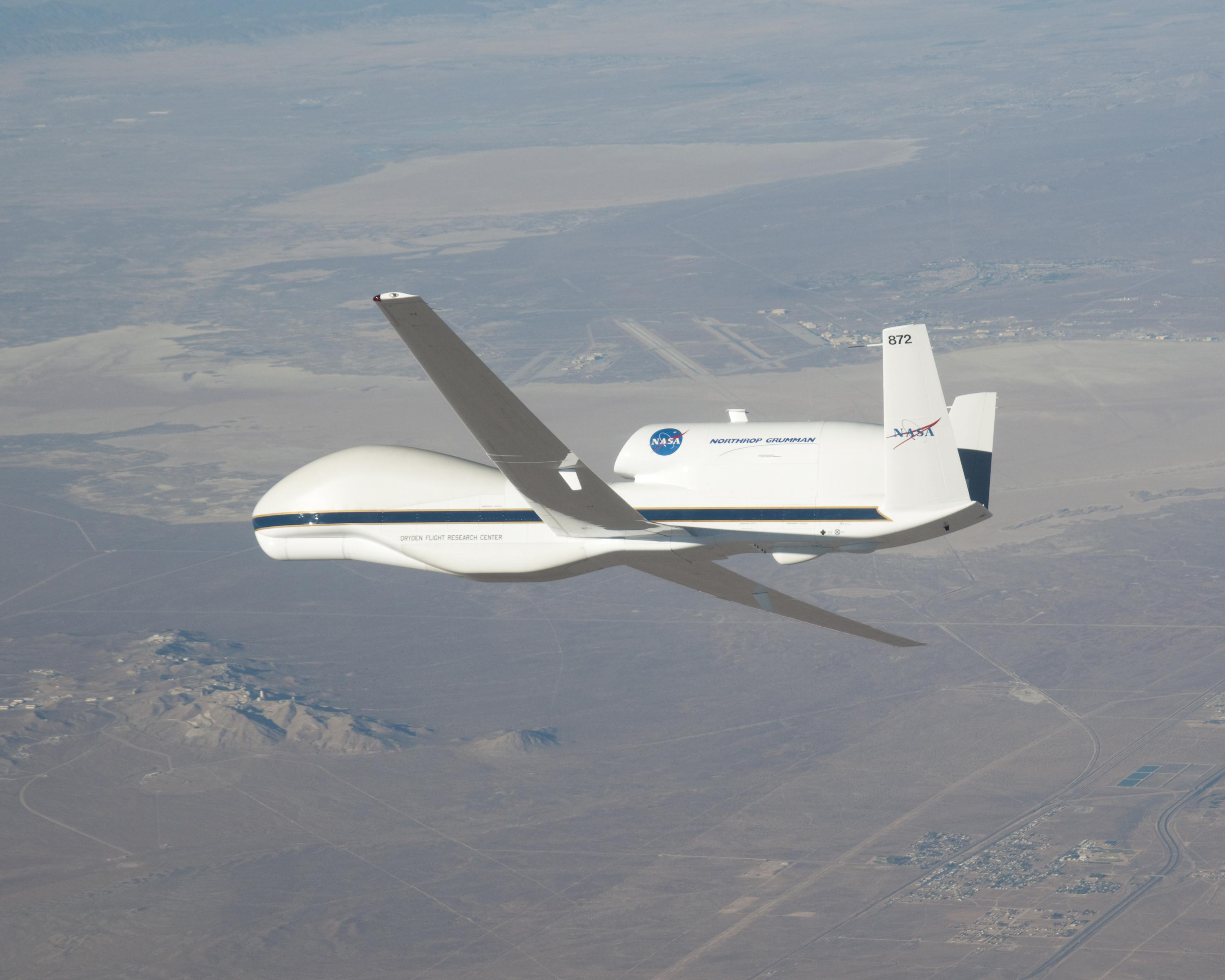 Photo: Jessica Cherry
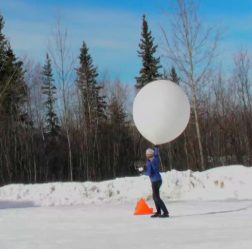 Photo: NASA
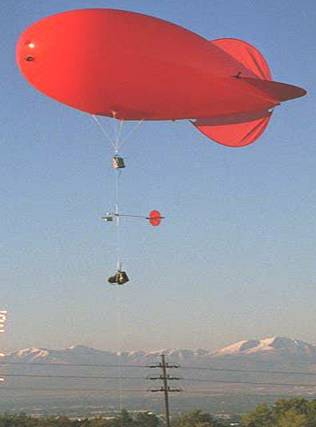 Photo: Vaisala
Photo: Pat Harman
Payloads
Integrated Sensor System (’Tinman’) developed by our group at UAF includes:
	RGB cameras (Nadir and Oblique)
	FLIR cameras
	X-band SAR
	Hyperspectral camera
	Multispectral cameras
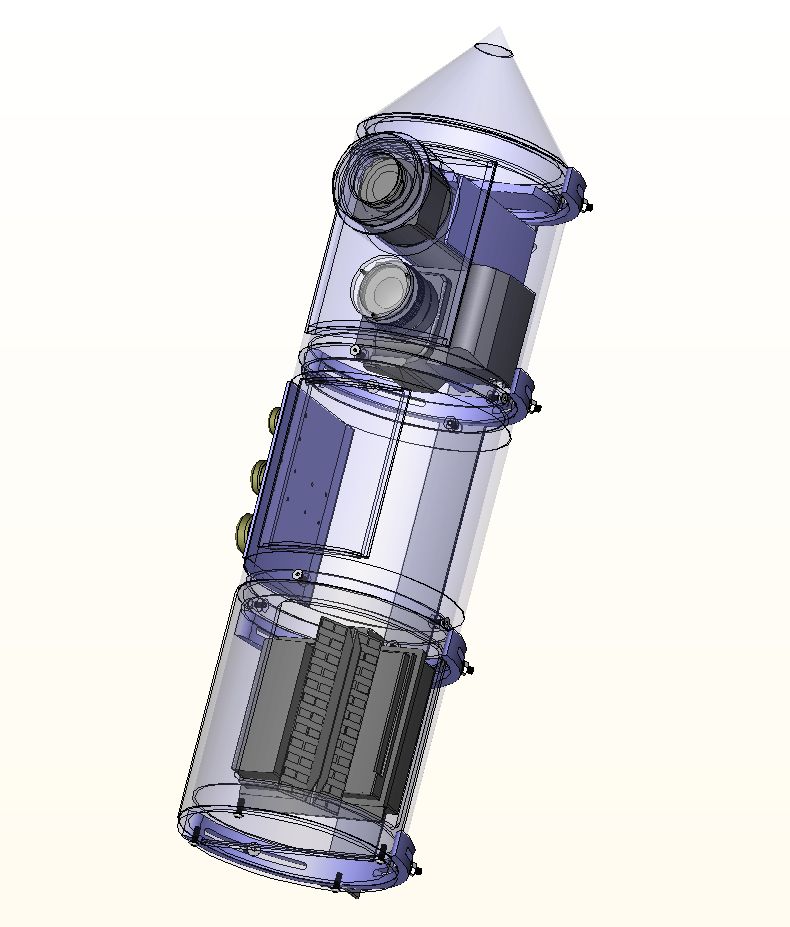 Courtesy: Greg Shipman, UAF/GI
Payloads
A meteorological package (T, RH, P)
A cavity-ringdown laser spectrometer for water isotopes
SDSU Water Vapor, Carbon, Methane Flux
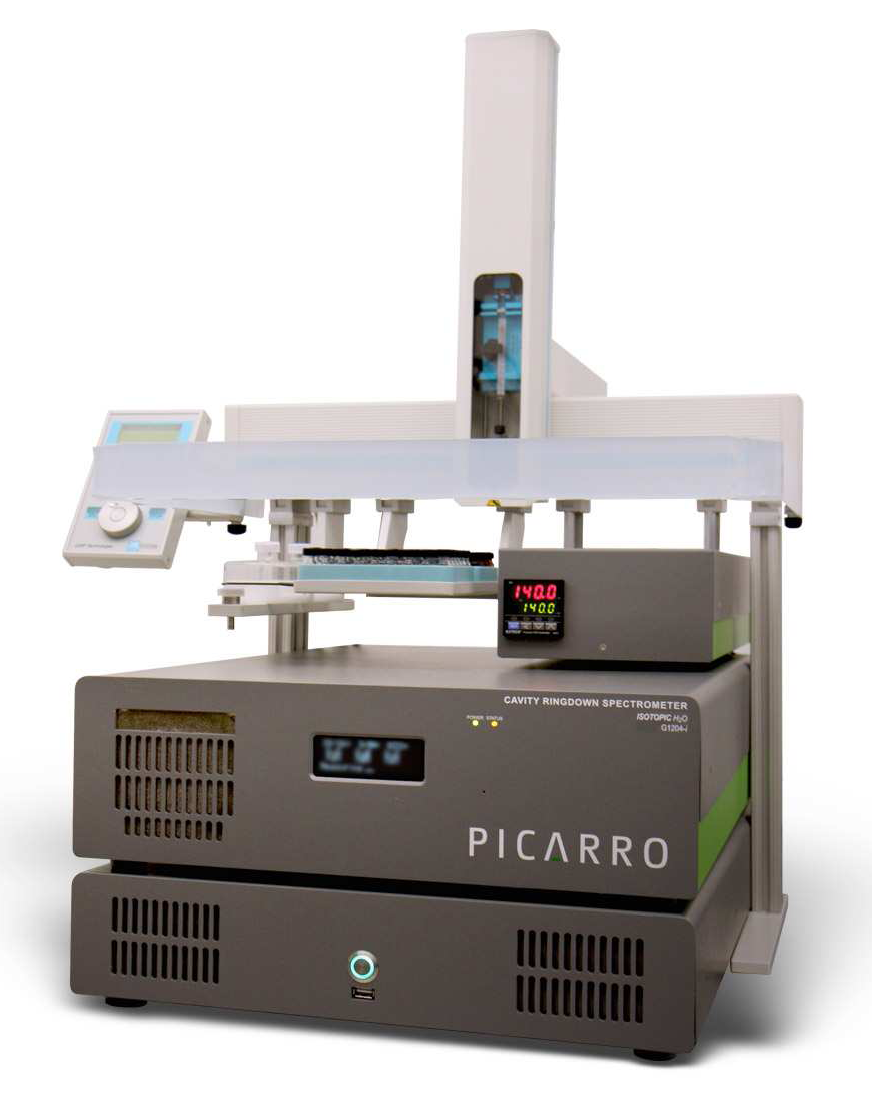 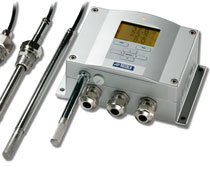 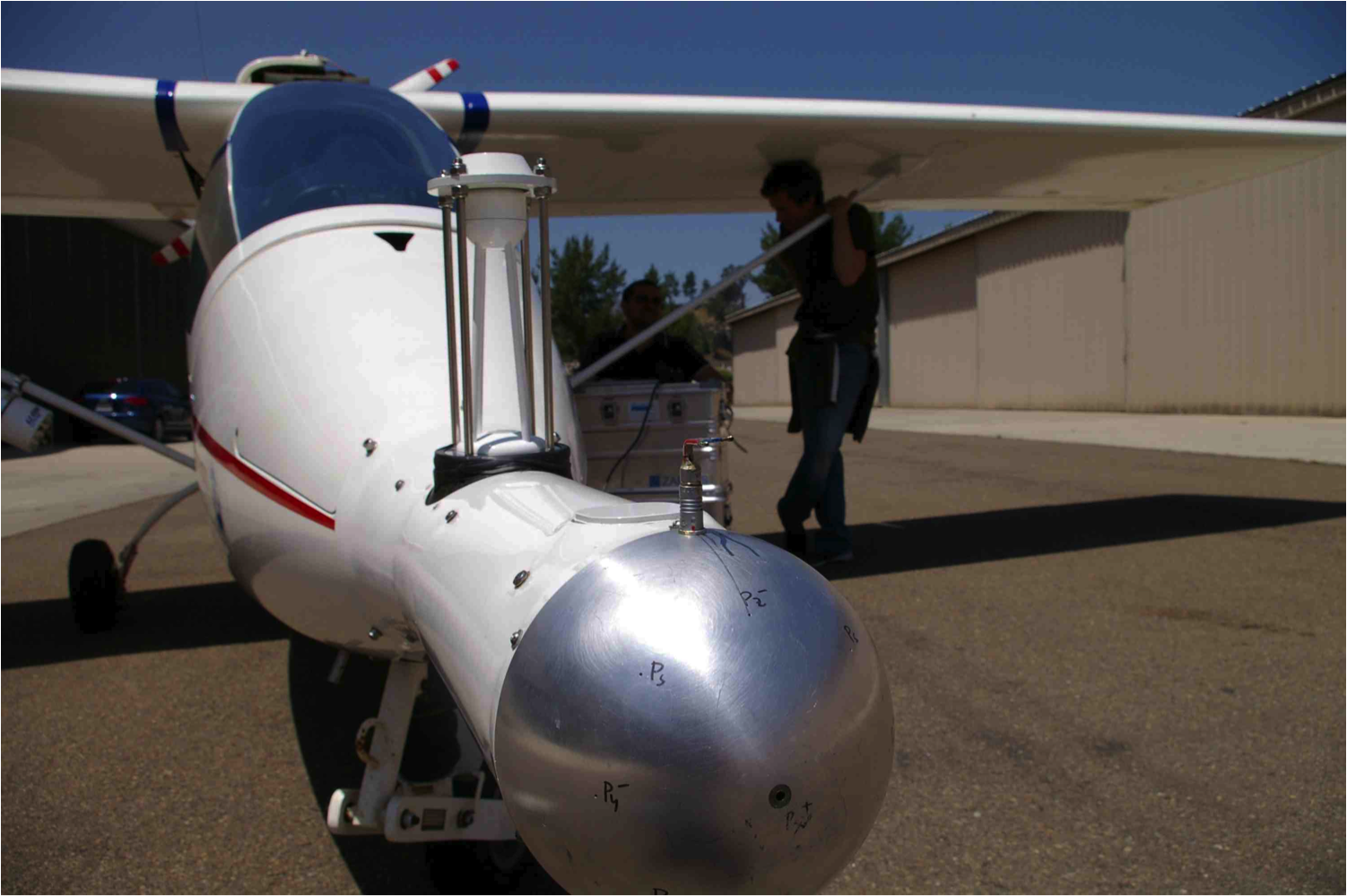 Photo: Picarro
Photo: Vaisala
Photo: Phil Yoon
Hydrologic Applications
Surface Water
Ground Water
Water Vapor
Hydrology and Biogeochemistry
Snow and Ice Modeling
Surface Waters: Wetlands
Photo: Jessica Cherry
Micro-climatology
Micro-climatology (Thermal IR)
Surface Waters: Lake Freeze Up
Photo: Jessica Cherry
Surface Waters: Lake Freeze Up
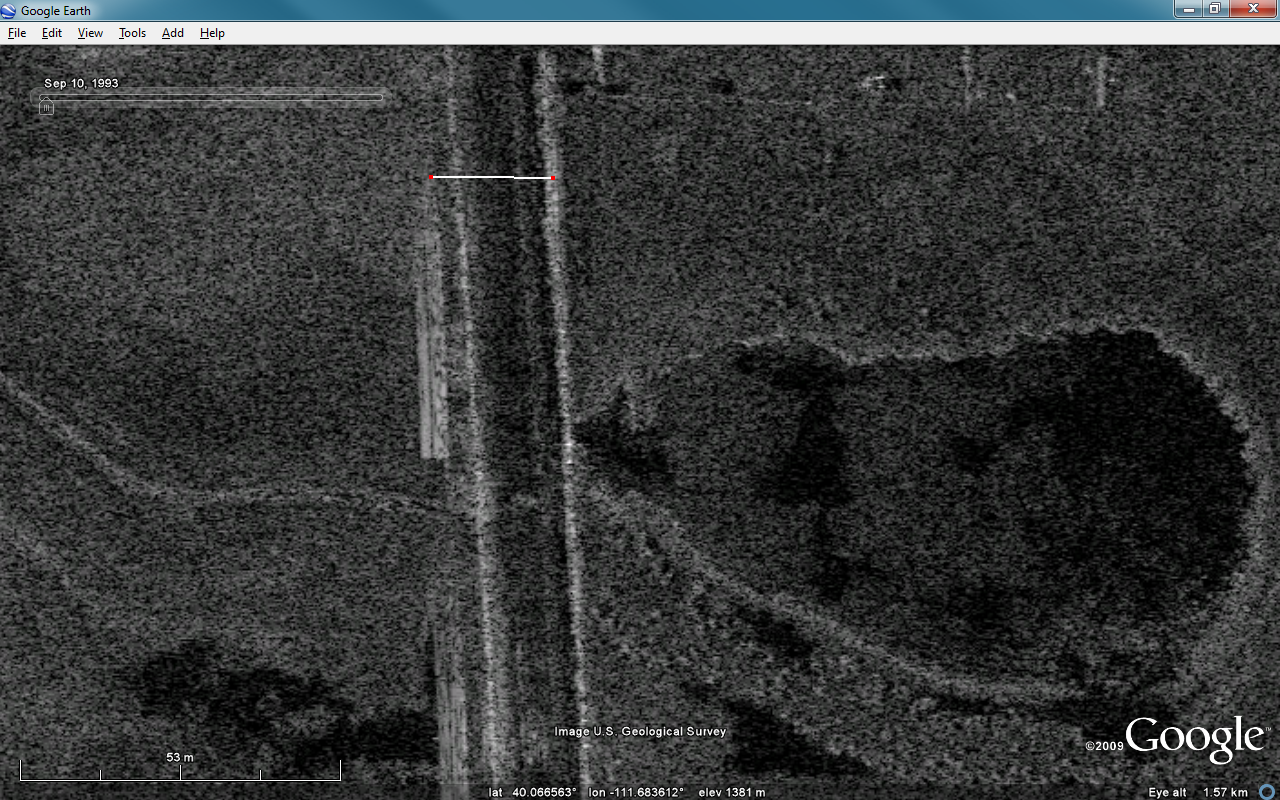 20 m
Photo: ImSAR
Water Vapor: Isotopes
Data: Jessica Cherry
Hydrology: Snow & Ice Mapping
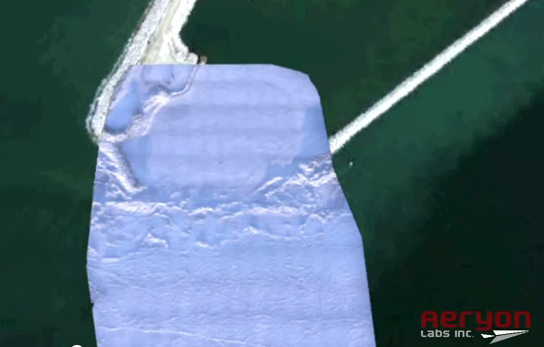 Photo: AKDEC
Future Directions
Continued Snow Depletion mapping technique development
Image and hydrology model integration
Lake and river bathymetry, river velocity
Migration to more physically-based hydrology models and improved data assimilation 
Develop new products and data integration modules for water resource management tools
Brochure: educating stakeholders on how to use remote sensing imagery and where to get it

Your contributions are welcome!
Questions?
Contact: jcherry@iarc.uaf.edu